JOHN 6:22-69
The Bread of Life
John 6
22The next day the crowd that had stayed on the opposite shore of the lake realized that only one boat had been there, and that Jesus had not entered it with his disciples, but that they had gone away alone.
23Then some boats from Tiberias landed near the place where the people had eaten the bread after the Lord had given thanks.
John 6
24Once the crowd realized that neither Jesus nor his disciples were there, they got into the boats and went to Capernaum in search of Jesus.
25When they found him on the other side of the lake, they asked him, “Rabbi, when did you get here?”
John 6
26Jesus answered, “Very truly I tell you, you are looking for me, not because you saw the signs I performed but because you ate the loaves and had your fill.”
Following God in hopes of getting something in return
John 6
Isaiah 55:8-9 – For my thoughts are not your thoughts, neither are your ways my ways,” declares the LORD. As the heavens are higher than the earth, so are my ways higher than your ways and my thoughts than your thoughts.
26Jesus answered, “Very truly I tell you, you are looking for me, not because you saw the signs I performed but because you ate the loaves and had your fill.”
Proverbs 14:12 [NASB] – There is a way which seems right to a man, but its end is the way of death.
Not us serving God
God serving us
John 6
26Jesus answered, “Very truly I tell you, you are looking for me, not because you saw the signs I performed but because you ate the loaves and had your fill.”
Jesus has something much better than bread & fish
John 6
27Do not work for food that spoils, but for food that endures to eternal life, which the Son of Man will give you. For on him God the Father has placed his seal of approval.
Only fools would invest in something they know is temporary!
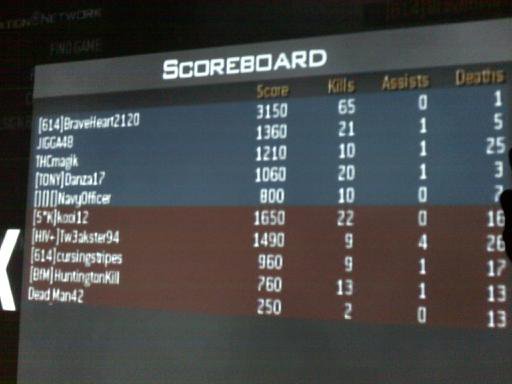 John 6
27Do not work for food that spoils, but for food that endures to eternal life, which the Son of Man will give you. For on him God the Father has placed his seal of approval.
Only fools would invest in something they know is temporary!
John 6
28Then they asked him, “What must we do to do the works God requires?”
29Jesus answered, “The work of God is this: to believe in the one he has sent.”
John 6
30So they asked him, “What sign then will you give that we may see it and believe you? What will you do?
31Our ancestors ate the manna in the wilderness; as it is written: ‘He gave them bread from heaven to eat.’
John 6
32Jesus said to them, “Very truly I tell you, it is not Moses who has given you the bread from heaven, but it is my Father who gives you the true bread from heaven.
33For the bread of God is the bread that comes down from heaven and gives life to the world.
John 6
34“Sir,” they said, “always give us this bread.”
35Then Jesus declared, “I am the bread of life. Whoever comes to me will never go hungry, and whoever believes in me will never be thirsty.”
We all have spiritual hunger
John 6
40For my Father’s will is that everyone who looks to the Son and believes in him shall have eternal life, and I will rasie them up at the last day.
John 6
41At this the Jews there began to grumble about him because he said, “I am the bread that came down from heaven.”
42They said, “Is this not Jesus, the son of Joseph, whose father and mother we know? How can he now say, ‘I came down from heaven’?”
John 6
43“Stop grumbling among yourselves,” Jesus answered.
44No one can come to me unless the Father who sent me draws them, and I will raise them up at the last day.
45It is written in the Prophets: ‘They will all be taught by God.’ Everyone who has heard the Father and learned from him comes to me.
John 6
46No one has seen the Father except the one who is from God; only he has seen the Father.
47Very truly I tell you, the one who believes has eternal life.
John 6
48I am the bread of life.
49Your ancestors ate the manna in the wilderness, yet they died.
John 6
50But here is the bread that comes down from heaven, which anyone may eat and not die.
51I am the living bread that came down from heaven. Whoever eats this bread will live forever. This bread is my flesh, which I will give for the world.
John 6
52Then the Jews began to argue sharply among themselves, “How can this man give us his flesh to eat?”
Jesus is talking about going to the Cross
John 6
53Jesus said to them, “Very truly I tell you, unless you eat the flesh of the Son of Man and drink his blood, you have no life in you.
54Whoever eats my flesh and drinks my blood has eternal life, and I will raise them up on the last day.
Could this refer to communion?
John 6
53Jesus said to them, “Very truly I tell you, unless you eat the flesh of the Son of Man and drink his blood, you have no life in you.
54Whoever eats my flesh and drinks my blood has eternal life, and I will raise them up on the last day.
Could this refer to communion?
John 6
How we know this isn’t about communion:
Historical context
Conceptual context
Theological context (vv 29,35,40, 47)
Direct statement (v63)
53Jesus said to them, “Very truly I tell you, unless you eat the flesh of the Son of Man and drink his blood, you have no life in you.
54Whoever eats my flesh and drinks my blood has eternal life, and I will raise them up on the last day.
John 6
60On hearing it, many of his disciples said, “This is a hard teaching. Who can accept it?” 
61Aware that his disciples were grumbling about this, Jesus said to them, “Does this offend you?”
John 6
62Then what if you see the Son of Man ascend to where he was before!
63The Spirit gives life; the flesh counts for nothing. The words I have spoken to you – they are full of the Spirit and life.
64Yet there are some of you who do not believe.” For Jesus had known from the beginning which of them did not believe and who would betray him.
John 6
65He went on to say, “This is why I told you that no one can come to me unless the Father has enabled him.
66From this time many of his disciples turned back and no longer followed him.
They appear to leave over broken expectations
John 6
65He went on to say, “This is why I told you that no one can come to me unless the Father has enabled him.
66From this time many of his disciples turned back and no longer followed him.
How does Jesus respond?
John 6
67“You do not want to leave too, do you?” Jesus asked the Twelve.
Jesus wants loyalty out of love
Jesus will never change His direction just because we don’t like it
John 6
68Simon Peter answered him, “Lord, to whom shall we go? You have the words of eternal life.
69We have come to believe and to know that you are the Holy One of God.
Conviction: a strongly held belief that guides life and action
John 6
68Simon Peter answered him, “Lord, to whom shall we go? You have the words of eternal life.
69We have come to believe and to know that you are the Holy One of God.
“I know there’s nothing for me out there.”
John 6
68Simon Peter answered him, “Lord, to whom shall we go? You have the words of eternal life.
69We have come to believe and to know that you are the Holy One of God.
“I’ve seen too much. I know this is true.”
John 6
68Simon Peter answered him, “Lord, to whom shall we go? You have the words of eternal life.
69We have come to believe and to know that you are the Holy One of God.
“You are the Messiah. Because of that, I’m going to follow you no matter what.”
Application
You can have eternal life 
All you must do is abide by Jesus’ terms – believe
Romans 10:9 – If you declare with your mouth, “Jesus is Lord,” and believe in your heart that God raised him from the dead, you will be saved.
Application
You can have eternal life (Rom. 10:9) 
Are you working for bread which spoils?
Investing into the temporary is both foolish & unsatisfying
Jesus can satisfy your spiritual hunger
Try writing out how you spend your physical & mental time
Matthew 6:33 – But seek first his kingdom and his righteousness, and all these things will be given to you as well.
Jim Elliot
(Christian missionary)
He is no fool
who gives up what he cannot keep
to gain what he cannot lose.
Application
You can have eternal life (Rom. 10:9) 
Are you working for bread which spoils?
Think through your convictions about (Christian) life
Consider the polarizing statements made tonight
Application
You can have eternal life (Rom. 10:9) 
Are you working for bread which spoils?
Think through your convictions about (Christian) life
Consider the polarizing statements made tonight
God’s way is always the right way; our way is often the wrong way.
Living out in the world would be living for falsehood.
The only way to experience lasting satisfaction is knowing and following God.
Application
Consider God’s truth (“You have the words of eternal life”)
Consider the alternative (“To whom shall we go?”)
Make a decision (“We have come to believe and know that you are the Holy One of God.”)
You can have eternal life (Rom. 10:9) 
Are you working for bread which spoils?
Think through your convictions about (Christian) life
Consider the polarizing statements made tonight
Write out your convictions 
Consider developing new convictions
JOHN 6:22-69
The Bread of Life